Facharbeiten in der Q 1
Inhalt
Rechtliche Voraussetzungen
Was ist eine FA?
Aufgaben u. Ziele 
Organisatorischer Ablauf
5. Themenfindung
6. Formales
7. Bewertung 

8. Exkurs: Besondere Lernleistung
1
1. Rechtliche Voraussetzungen
„In der Jahrgangsstufe Q1 wird nach Festlegung durch die Schule eine Klausur durch eine Facharbeit ersetzt.“ [APO-GOSt, §14] In den Erläuterungen dazu ist ausgeführt, dass sie die Klausur für den ganzen Kurs oder für einzelne SchülerInnen ersetzen kann und den gleichen Schwierigkeitsgrad wie eine Klausur haben soll. 
Einführung an unserer Schule durch Beschluss der Schuko am 11.5.2000; Beschluss: FA soll erste Klausur in Q1.2 (11.2) ersetzen; erstmals wurden 2001 FA geschrieben.
2
2. Was ist eine FA?
Gem. § 14 Abs. 3 der Ausbildungs- und Prüfungsordnung (APO-GOSt) wird nach Festlegung durch die Schule in der Q 1 eine Klausur durch eine Facharbeit, d.h. eine umfangreiche schriftliche Hausarbeit, die selbstständig zu verfassen ist, ersetzt. 
Verpflichtung entfällt bei Belegung
 eines Projektkurses
3
3. Ziele der FA3.1. Fachl. u. method. Ziel
„Ziel der FA ist es, dass die Schülerinnen und Schüler beispielhaft lernen, was eine wissenschaftliche Arbeit ist und wie man sie schreibt. Die umfassende und wissenschaftliche Erarbeitung eines bestimmten Themas ist nicht Aufgabe der FA. [Empfehlungen zur FA, S.5]
Vertiefung des Fachwissens
Erwerb von Methodenkenntnis
Erkennen eines Problems, Definition und Entwicklung einer Lösungsstrategie
Hypothesenbildung u. Auswahl einer geeigneten Lösungsstrategie
Auswertung u. Interpretation von Ergebnissen und Beobachtungen: Hypothese, Ergebnisse, Korrektur
Evaluation der Ergebnisse, des Vorgehens u. des Gesamtprozesses
Gliederung und Gewichtung von Inhalten
Kritische Bewertung der Fachliteratur
Arbeits- und Zeitplanung
Methoden des Informationserwerbs (Bibliotheksarbeit, Internet...)
Fertigkeiten am Computer: Textverarbeitung, Grafikprogramme
Präsentation der Ergebnisse: schriftlich, verbal, grafisch
4
3.2. Persönlichkeitsbildende Ziele
Selbständigkeit
Ausdauer
Frustrationstoleranz
Zuverlässigkeit
Sorgfalt
Ehrlichkeit
Respektieren der Leistungen anderer
Teamfähigkeit bei Gruppenarbeit
Kooperationsfähigkeit
Kritikfähigkeit
Urteilsfähigkeit
Entscheidungsfähigkeit
Interesse und Neugier
5
4. Organisatorischer Ablauf4.1. Vorphase
Oktober/November: Auftaktveranstaltung: Allgemeine Infos zur Facharbeit durch Herrn Schremmer an die Jahrgangsstufe 
Abgabe des Wahlbogens [siehe nächste Folie] mit dem gewünschten Fach und einem möglichen Thema bis Freitag, dem 29.11.2019,13 Uhr > Box vor R.214
Herr Vollmer und Herr Schremmer legen mit den Fachlehrern und –innen fest, wer in welchem Fach schreibt [pro Kollege: 5-6]
Besondere Information der Schülerinnen und Schüler, bei denen „nur“ der Zweitwunsch zum Tragen kommen kann
Bis zum Beginn der Weihnachtsferien: Absprache des genauen Themas zwischen Kurslehrern und Schülern; Abgrenzung des Themas usw.; weitere Absprachen über den Ablauf der Arbeit, Beratungsgesprächstermine usw. während der Durchführungsphase
6
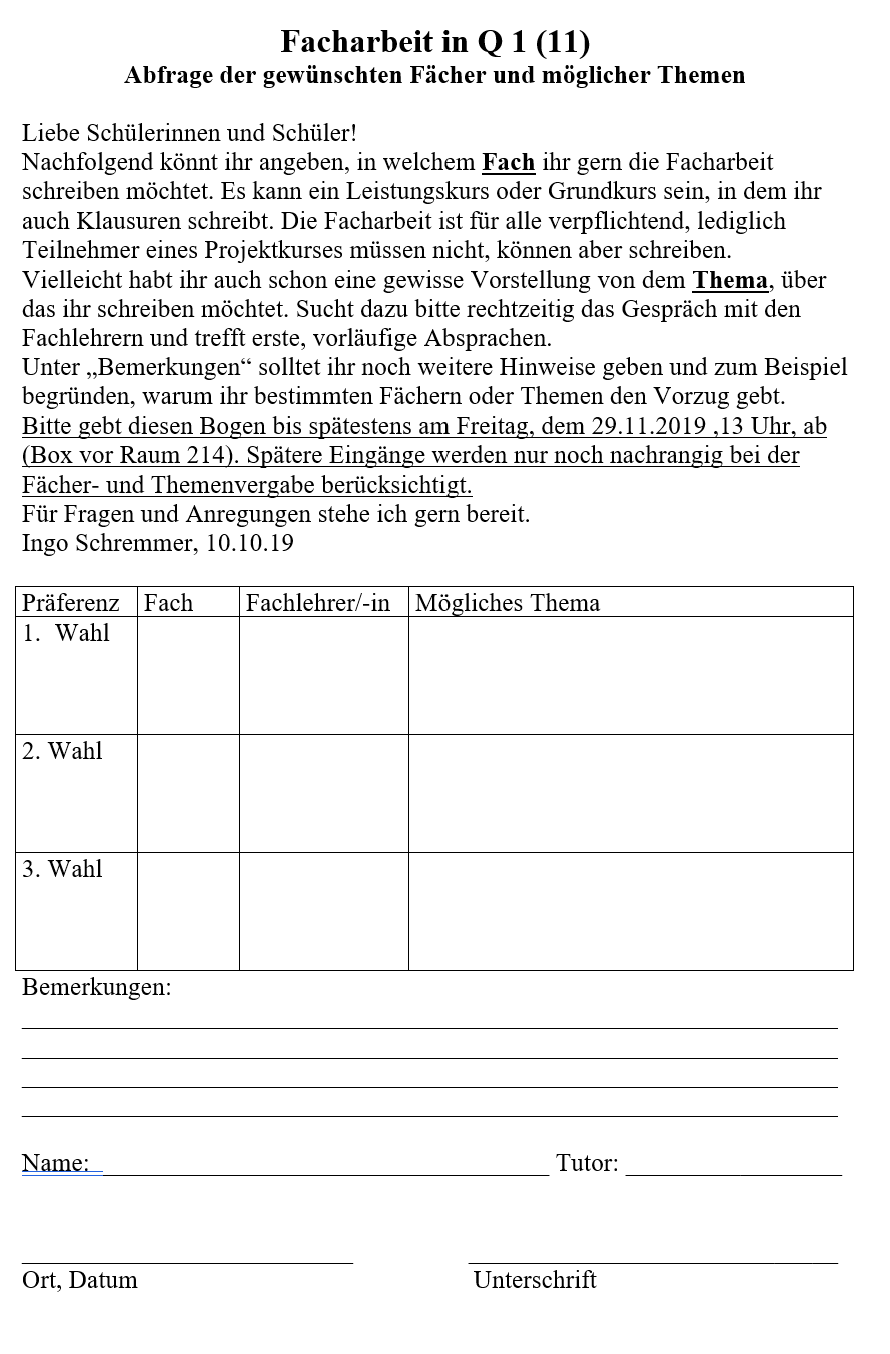 Abgabetermin: Fr, 29.11.19
7
4.2.Durchführung
Zeit- und Arbeitsplan erstellen
Arbeitsschritte: Problemstellung vertiefen
Literaturliste erstellen und Bearbeitung der Primärliteratur
Weitere Literatur beschaffen, sichten und auswerten
Vorläufige Gliederung erstellen
Ggf. Durchführung des praktischen Teils
Ausformulieren des eigenen Textes
Beratungsgespräche mit dem Fachlehrer (Wo komme ich nicht weiter? Gliederung und Strukturierung des Themas; Literatur...)
Überarbeitung anhand der Bewertungskriterien und der Checkliste zur formalen Gestaltung
Technische Fertigstellung (drucken, lochen, heften)
Abgabe spätestens Freitag, 28.02.2020
8
4.3. Bewertungsphase
Korrektur der Arbeit durch den Lehrer
Rückgabe spätestens vor der 2. Klausur in Q 1.2.
Evtl. Vorstellung der Arbeit im Kurs (mit Fachlehrer klären!)
Erstellung eines Gutachtens durch den betreuenden Lehrer
Übergabe der Gutachten in einem passenden Rahmen
Präsentation der Facharbeit (etwa im Internet, in Fachzeitschriften, im EG-Spiegel, im Rahmen eines Vortrages usw.)
Gutachten auf dem Abiturzeugnis vermerken lassen
9
5. Themenfindung5.1. Allgemeine Vorgehensweise
Aus einer Vorschlagsliste oder einem gemeinsamen Oberthema auswählen (Fachlehrer; Internet) 
Mind Mapping (verschiedene inhaltliche Teilbereiche eines Sachgebietes werden dabei wie auf einer Landkarte sichtbar gemacht und zu einem Netz verknüpft)
Brain storming (ungesteuert werden Assoziationen zu einem Stichwort formuliert)
10
5.2. Grundtyp der Arbeit
Grundsätzlich sollte die Arbeit problemorientiert sein und nicht nur beschreibend!
1. Literaturarbeit? (Beispiel: Deutsch)
Autor: biographisch orientiert
Werk: inhaltsanalytisch
Gattung: an Struktur/Inhalt orientiert
Epoche: historisch orientiert
Thema: inhaltsanalytisch
2. Empirische Untersuchung? Praktisches Thema? (Beispiel: Naturwissenschaften)
Untersuchung (z.B. im Freiland)
Experimente
Recherche (Befragungen, Statistiken...)
Arbeit mit oder an Modellen
3. Allgemein oder lokaler Bezug?
4. Rein historisch oder mit aktuellen Bezügen?
5. Thema mit handlungs- oder produktionsorientierten Anteilen? 
z.B. Konzeption und Durchführung einer literarischen Schulveranstaltung
6. Einzelarbeit oder arbeitsteilige Gruppenarbeit?
11
5.3. Eingrenzung und Konkretisierung
Abgrenzen! Thema überschaubar halten!
Welche Problemstellung soll im Thema formuliert werden?
Welche Begriffe müssen geklärt werden?
Welche Fragen zum Thema kann man stellen?
Welche Suchfragen kann man stellen?
Alle Lernzielbereiche erreichbar (Reproduktion, Reorganisation, Anwendung und Transfer, Problemlösungen)?
Nicht zu wissenschaftlich? -  Methoden der Wissenschaft sollen angewandt und geübt werden, keine wissenschaftliche Arbeit!
Plakative, motivierende Formulierungen durch Untertitel präzisieren?
Kosten? Zeitliche Belastung? Sicherheitsaspekte?
Eventuelle Vorversuche vor der endgültigen Formulierung nötig?
12
6. Formales6.1. Umfang, Satzspiegel
	Format und Umfang: DIN A 4, einseitig beschrieben, 8-12 Seiten (mit Titelseite, Inhaltsverzeichnis, Literaturangaben und Erklärung, aber ohne Anhang)
	Schrift: sauber korrigierte Maschinenschrift
	Satzspiegel:
-	Schriftgrad 12, Schrift Times New Roman einzustellen
-	Zeilenabstand: 1 ½ -zeilig (längere Zitate – mehr als drei Zeilen - einzeilig)
-	linker Randabstand (Heftrand):  2 cm
-	rechter Randabstand: 3 cm
13
6.2. Heftung, Nummerierung
Heftung
Schnellhefter (um ein Beiheften von Blättern durch den Korrektor zu ermöglichen)
Verfasser und Thema müssen auf der Vorderseite des Schnellhefters stehen (außer bei Klarsichtdeckel).

Nummerierung und Anordnung
-	Titelblatt zählt als Seite 1, wird nicht nummeriert
-	Inhaltsverzeichnis zählt als Seite 2, wird nicht nummeriert
-	Die folgenden Textseiten werden mit -3- beginnend jeweils oben in der Mitte nummeriert.
-	Dem fortlaufenden Text beigeheftete Materialien (Tabellen, Skizzen, Illustrationen usw.) werden in die Seitenzählung einbezogen.
-	Die letzte nummerierte Seite enthält das Verzeichnis der verwendeten Quellen und Literatur bzw. anderer benutzter Hilfsmittel (z.B. Tonträger, Bildmaterial) sowie die vom Schüler unterschriebene Erklärung.
14
6.3. Gliederung
Die inhaltliche Gliederung besteht  aus  mindestens 3 Teilen (Einleitung maximal 1/5 - Hauptteil mindestens 3/5 - Schluss maximal 1/5); dazu verpflichtend Quellen- und Literaturliste und Erklärung.
In die Einleitung gehören: Hinführung zum Thema; ggf. persönlicher Zugang zum Thema, Eingrenzung und Konkretisierung des Themas, Herausarbeitung von Leitfragen, Deutlichmachen des Erkenntnis leitenden Interesses. 
Der Hauptteil wird in der Regel mindestens noch einmal untergliedert.
Das Thema gehört vollständig in den Hauptteil.
Der Schluss soll zusammenfassen, werten, ausblicken.
Jeder Gliederungspunkt muss mit einer Überschrift oder einem Stichwort versehen sein.
Die Gliederung des Hauptteils ergibt sich aus der (oft mehrteiligen) Aufgabenstellung.
Folgendes Gliederungsschema ist anzuwenden:
1.	
1.1
1.1.1
1.1.1.1
2. 
 Wenn die Logik der Gliederung stimmt, können die Gliederungspunkte auch unverknüpft ausgearbeitet werden.
15
6.4. Literaturhinweise
Literaturhinweise im laufenden Text: Für die Literaturhinweise im laufenden Text sind zwei Möglichkeiten denkbar, entweder der Hinweis im laufenden Text [z.B.: Bayer 1975, 219 f.] [=“Amerikanische“ Form] oder als Fußnote am Ende der Seite [=“Deutsche“ Form]. Bei Fußnoten muss beim Erstzitieren die vollständige bibliographische Angabe gemacht werden. Bitte die Form mit dem jeweiligen Fachlehrer absprechen!
Die Kurzangaben im laufenden Text verweisen auf die vollständigen bibliographischen Angaben im Literaturverzeichnis. Auf jeden Fall muss die Abkürzung mit Hilfe des Literaturverzeichnisses eindeutig auflösbar sein.
16
6.5. Zitieren
Zitate:
Jedes wörtlich übernommene Zitat muss durch Anführungszeichen kenntlich gemacht werden. Auslassungen innerhalb von Zitaten werden durch 3 Punkte in eckigen […] Klammern vermerkt. Hervorhebungen in Zitaten durch den Verfasser der Facharbeit müssen gekennzeichnet sein. Dies geschieht im Anschluss an den Literaturhinweis durch den Zusatz: (Hervorhebung durch „Name“). Alle Zitate werden nachgewiesen durch eine vollständige bibliographische Angabe der Quelle und der jeweils zitierten Seite. 
Beim Zitieren von Informationen aus dem Internet (Beispiel: URL: Vgl. http://www.uni-potsdam.de vom 28.5.2000) muss zumindest die erste Seite der Quelle mit Angabe der Internet-Adresse (URL) und des Datums ausgedruckt und dem Anhang der Arbeit beigefügt werden.
17
6.6. Bibliographische Angaben
Bei Büchern:
Verfasser bzw. Herausgeber (Zuname, Vorname); beim Fehlen dieser Angaben: „o.V“ = ohne Verfasserangaben; Titel (u. U. mit Untertiteln)
Erscheinungsort und Erscheinungsjahr (beim Fehlen dieser Angaben auf dem Titelblatt oder im Impressum ist anzugeben: „o. O.“ = ohne Ort, bzw. „o. J.“ = ohne Jahr)
Auflagenangabe durch hochgestellte Ziffern beim Erscheinungsjahr; z.B.: Finkelnburg, W., Einführung in die Atomphysik. Berlin-Göttingen-Heidelberg ³1956
Bei Zeitschriften:
Verfasser (Zuname, Vorname abgekürzt)
Titel des Aufsatzes; in: Titel der Zeitschrift; Jahrgang und Nummer der Zeitschrift; Seitenangabe; z.B.: Schmähling, W., Arbeitstechniken - Rüstzeug für Studium und Beruf: In: schulreport 1975/4, Seite 10
Wichtige Abkürzungen:
a.a.O., wenn aus ein und derselben Veröffentlichung nicht fortlaufend, aber häufiger zitiert wird.
ders./dies., wenn aus verschiedenen Werken eine und desselben Autors zitiert wird, sofern die Zitate aufeinander folgen 
ebd., wenn aus ein und derselben Veröffentlichung fortlaufend zitiert wird
vgl.; bei sinngemäßen Übernahmen kommt ein „vgl.“ (vergleiche) vor die Quellenangabe
18
6.7. Eigenständigkeit
	Erklärung (auf der letzten Seite der Facharbeit):
   „Ich erkläre, dass ich die Facharbeit ohne fremde Hilfe angefertigt und nur die im Literaturverzeichnis angeführten Quellen und Hilfsmittel benutzt habe.“ 
Diese Erklärung wird mit der eigenen Unterschrift und dem Datum abgeschlossen.
19
7. Bewertung7.1. Vorbereitung
Verbindlichkeit bei der Einhaltung von Terminen und Absprachen
Gründlichkeit, Selbständigkeit und Problembewusstsein bei der Materialbeschaffung, der Materialsichtung und Strukturierung, bei der Themenbegründung und der Erstellung der Gliederung
Strukturierung und Dokumentation des Arbeitsprozesses
20
7.2. Formales
	Ist die Arbeit vollständig?
	Findet sich hinter dem Textteil ein Katalog sinnvoller Anmerkungen?
	Sind die Zitate exakt wiedergegeben, mit genauer Quellenangabe?
	Ist ein sinnvolles Literaturverzeichnis vorhanden mit Angaben zur in der Arbeit benutzten Sekundärliteratur, ggf. zur Primärliteratur?
	Wie steht es mit der sprachlichen Richtigkeit (Rechtschreibung, Zeichensetzung, Grammatik) und dem sprachlichen Ausdruck (Satzbau, Wortwahl)? 
	Wie ist der äußere Eindruck, das Schriftbild; sind die typographischen Vereinbarungen eingehalten (Einband, Seitenspiegel, Seitenangaben, gliedernde Abschnitte und Überschriften)?
21
7.3. Inhaltliche Darstellungsweise
	Ist die Arbeit themengerecht und logisch gegliedert?
	Werden Thesen sorgfältig begründet; sind die einzelnen Schritte schlüssig aufeinander bezogen?
	Ist die Gesamtdarstellung in sich stringent?
	Ist ein durchgängiger Themenbezug gegeben?
22
7.4. Wissenschaftliche Arbeitsweise
	Sind die notwendigen fachlichen Begriffe bekannt? Werden die Begriffe klar definiert und eindeutig verwendet?
	Werden die notwendigen fachlichen Methoden beherrscht und kritisch benutzt?
	In welchem Maße hat sich die Verfasserin bzw. der Verfasser um die Beschaffung von Informationen und Sekundärliteratur bemüht?
	Wie wird mit der Sekundärliteratur umgegangen (nur zitierend oder auch kritisch)?
	Wird gewissenhaft unterschieden zwischen Faktendarstellung, Referat der Positionen anderer und der eigenen Meinung?
	Wird das Bemühen um Sachlichkeit und wissenschaftliche Distanz deutlich (auch in der Sprache)?
	Wird ein persönliches Engagement der Verfasserin bzw. des Verfassers in der Sache, am Thema erkennbar?
23
7.5. Ergebnisdiskussion und Reflexion
	Wie ist das Verhältnis von Fragestellung, Material und Ergebnissen zu einander?
	Wie umfangreich sind eigene Gedanken erörtert?
	Kommt die Verfasserin bzw. der Verfasser zu vertieften, abstrahierenden, selbstständigen und kritischen Einsichten?

→Die Fachlehrerinnen und Fachlehrer geben fachspezifische Erläuterungen zur Umsetzung!
24
7.6. Evaluation der Facharbeitsbetreuung
25
26
7.7. Service
Auf der Homepage der Schule (eg-lippstadt.de) finden sich zahlreiche Informationen zur Facharbeit unter: Service – Für Schüler – Facharbeiten, u.a. 
Präsentation: Facharbeiten in der Q1
Zeit- und Arbeitsplan
Wahlbogen
Präsentation: Naturwissenschaftliche Zitation
Präsentation: Zitation in Gesellschaftswissenschaften, Sprachen
27
8. Besondere Lernleistung8.1. Grundsätzliches
Grundsätzlich zwei Möglichkeiten (APO-GOST § 17)
a) Umfassender Beitrag aus einem von den Ländern geförderten Wettbewerb
b) Ergebnisse eines umfassenden fachlichen oder fachübergreifenden Projektes
28
8.2. Auswirkung auf das  Abitur
29
8.3. Zulassung usw.
Zulassung: Die Absicht dazu muss spätestens am Ende der 12 der Schule angezeigt werden. Schulleiter und korrigierender Lehrer entscheiden über Zulassungen. Diese sind möglich, „sofern sie auf selbständigem Problemlösen sowie einer gesicherten Kenntnis einschlägiger Fachliteratur basieren, Ergebnisse einer längerfristigen Beschäftigung  mit diesen Problemstellungen sind und als ein Äquivalent zu einem sich über zwei Schulhalbjahre erstreckenden Grund- oder Leistungskurs angesehen werden können und so komplex sind, dass eine umfangreiche schriftliche Dokumentation der Lösung erforderlich ist.“ [Rd.-Erlass v.25.10.2000]
30
8.4. Abgabe, Rücktritt, Kolloquium
Abgabetermin und Korrektur:  Die Arbeit ist spätestens bis zur Zulassung zur Abi-Prüfung abzugeben und nach den Maßstäben des Abiturs zu korrigieren und zu bewerten. 
Rücktritt bis spätestens zur Zulassung zur Abi-Prüfung.
Kolloquium von 30 Minuten nötig (findet im Zusammenhang mit den Abi-Prüfungen statt); Prüfling stellt vor FPA die Ergebnisse vor, erläutert sie und antwortet auf Fragen. Endnote aus schriftlichem Teil und Kolloquium ohne Gewichtung.
Gruppenarbeit möglich: Individuelle Schülerleistung muss erkennbar sein.
31